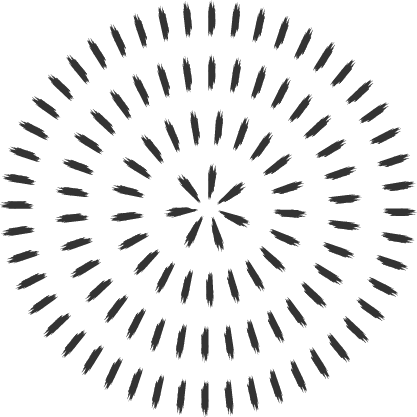 Jump into RIO
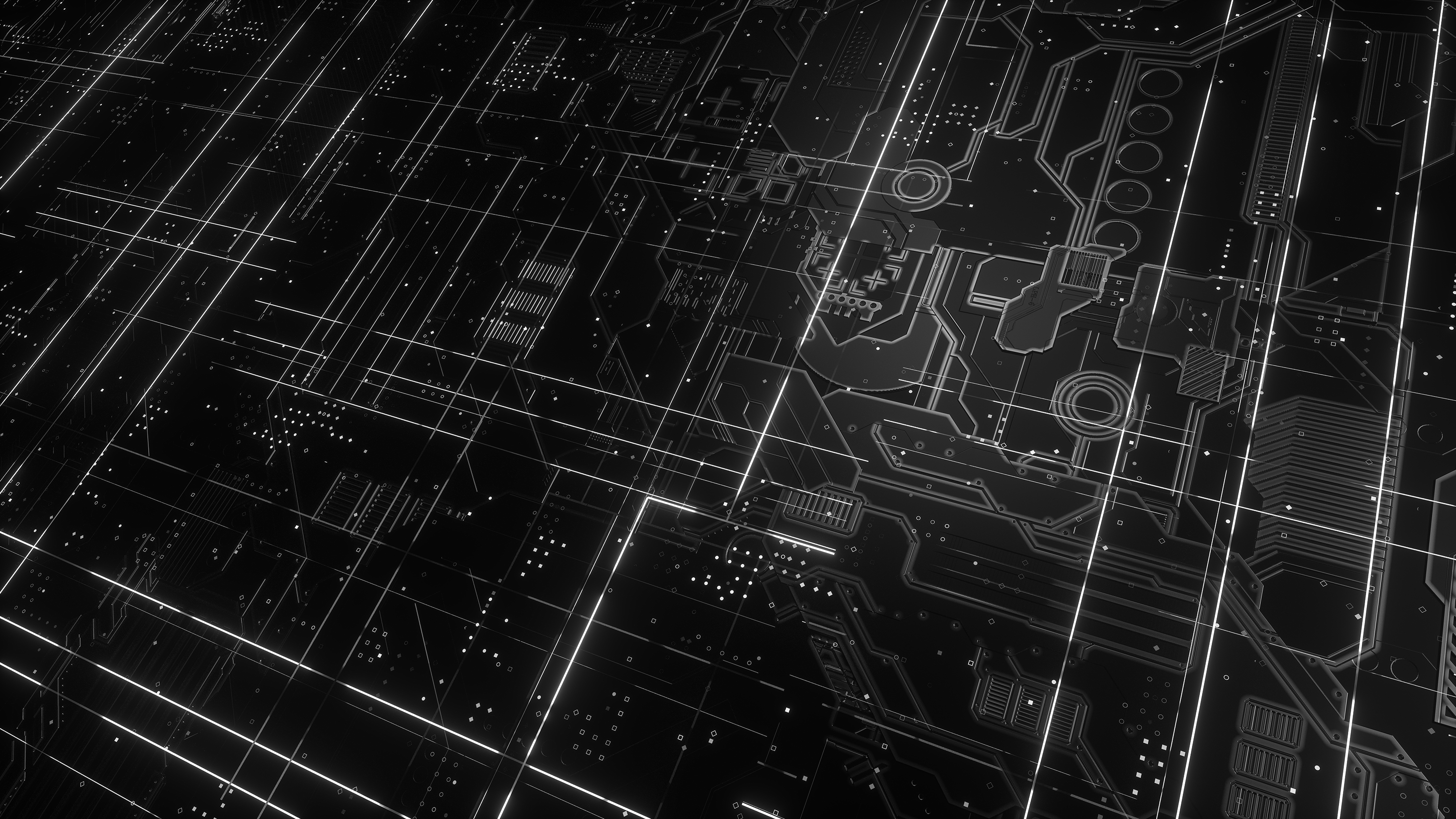 Contribute your scholarship to the TAMIU institutional repository
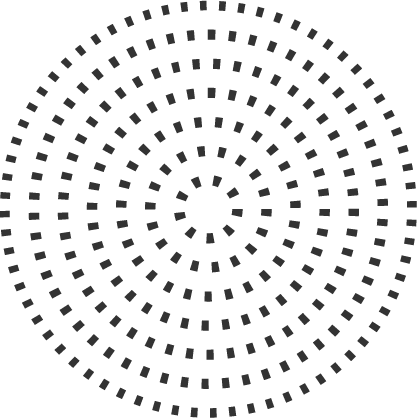 Eva A. Hernandez
September 21, 2022
[Speaker Notes: Introduce session and speakers
Remind viewers to send a chat if they are having technical difficulties]
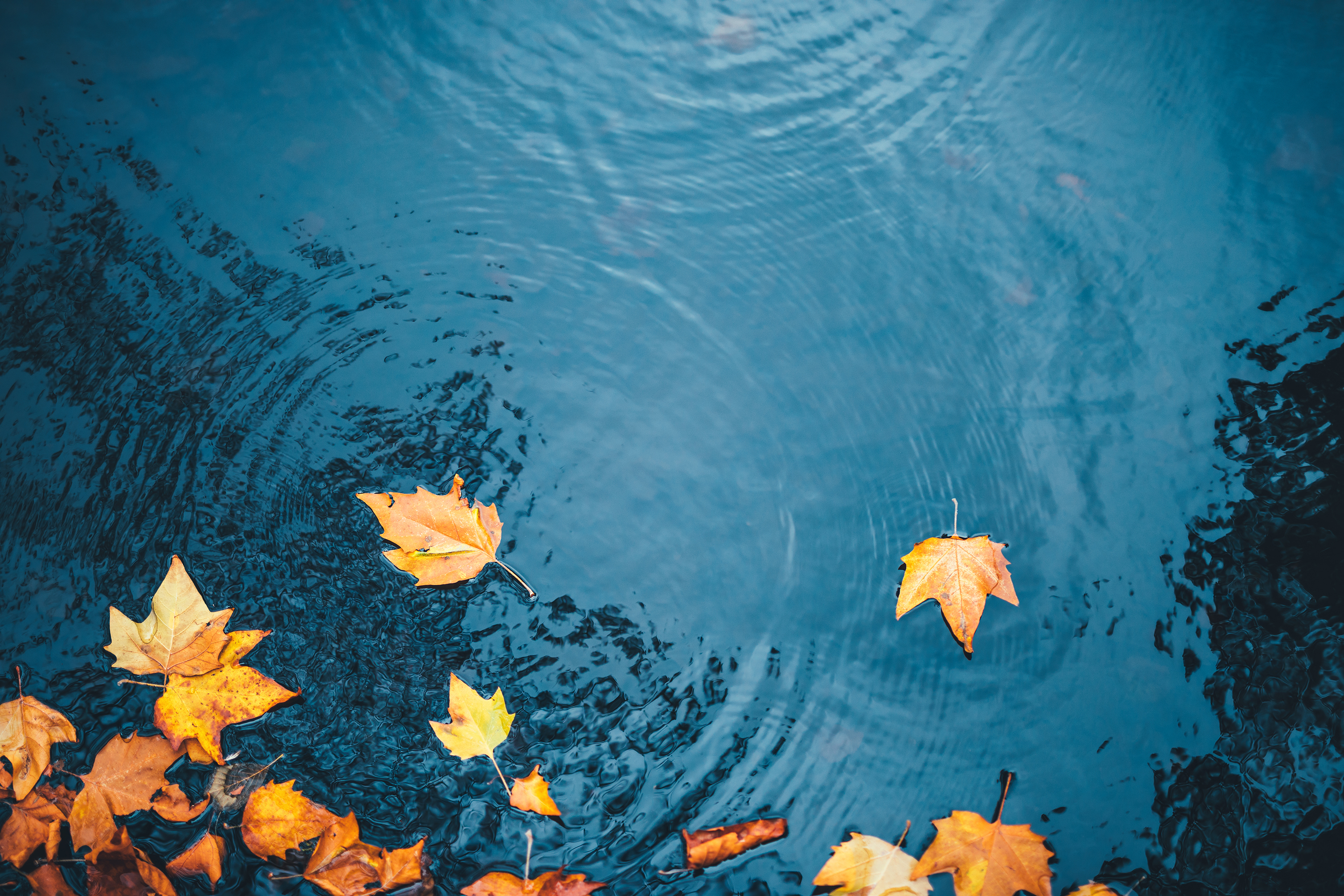 Overview
What is RIO? 
Purpose of RIO
Contributors/Authors
Content
Create and contribute
Website Tour
What’s next for RIO
Contact
[Speaker Notes: On our agenda this afternoon:
 An introduction to RIO and its purpose, plus 
information on who can contribute, 
what content lives in our repository, 
a tour of our repository website, 
how to access materials in RIO
and a hands-on walkthrough for creating an account and contributing your own scholarly works. 

At the end of our session, we’ll touch on current plans for RIO’s continued development and growth.]
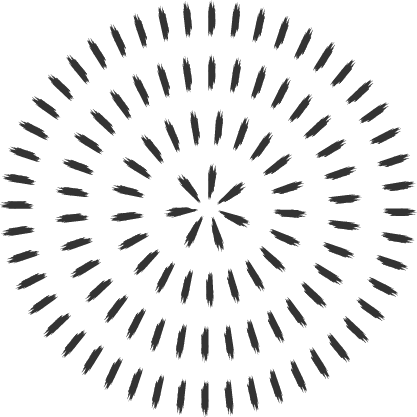 What is RIO?
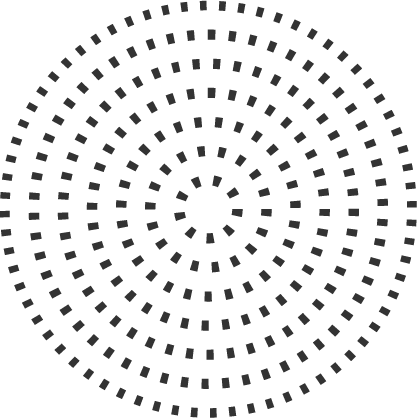 [Speaker Notes: RIO stands for Research Information Online and it is named in honor of Killam Library’s original online catalog. RIO is part of the Digital Commons Network, a global network of open access institutional repositories. The publications in RIO and in the wider Digital Commons network are completely open, discoverable via Google, and can be downloaded and shared without limit (unless access limits are requested by the author, but we’ll touch on that later).  There are over 600 repositories involved housing over 4 million items and the network continues to grow. You do not have to be a member of digital commons to access the content.

RIO is home to TAMIU’s institutional scholarship and digitized materials from our Special Collections and Archives. Current collections include full-text electronic theses and dissertations going back to 2011, faculty publications divided by college and discipline, and digitized rare books from our Special Collections. New content is being added frequently as we harvest publications from different databases and upload digitized materials.]
Purpose and Mission
[Speaker Notes: RIO’s purpose and mission is to document and preserve the scholarship of our University community. Our institutional repository is also an effort to make TAMIU scholarship and collections more accessible not only to our students and faculty but connect this body of knowledge to the larger academic world.]
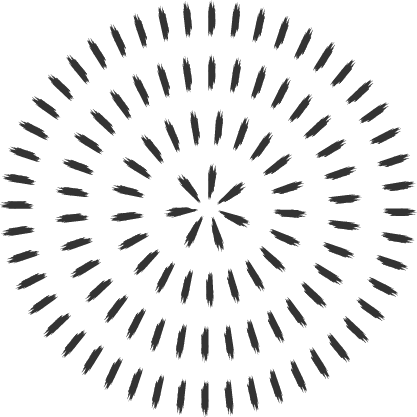 Contributors/Authors
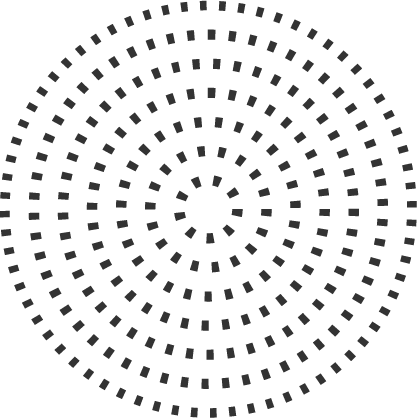 [Speaker Notes: Content contributors for RIO must be affiliated with TAMIU. Current TAMIU faculty, staff, and students can submit their works for consideration for publication through the RIO site. Scholarship that is co-authored with a TAMIU author can also be submitted for publication.  Additionally, RIO can accept content that is submitted via a TAMIU-sponsored event, like a conference or call for papers.]
Content
[Speaker Notes: RIO accepts a wide range of content. While this is not an exhaustive list, it does represent the type of content we are currently adding to the repository. You may notice some of your own works linked in our repository already. 

Beyond articles and theses, RIO will also be home to audio-visual materials such as audio recordings, video recordings, photographs, and the like.]
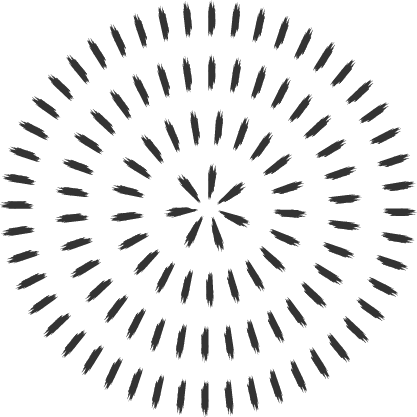 Create your account & Contribute your scholarship
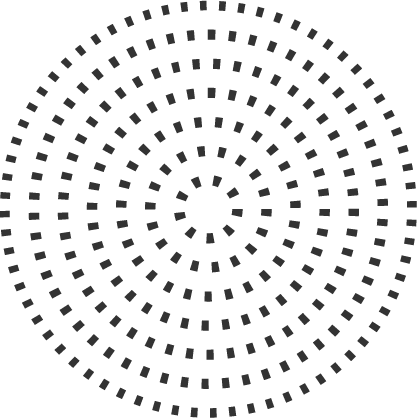 [Speaker Notes: Before we head over and visit our repository, this is our itinerary: we'll be creating an account in RIO, giving a brief tour of our collections, and show you how to contribute your own scholarship and search for new content.]
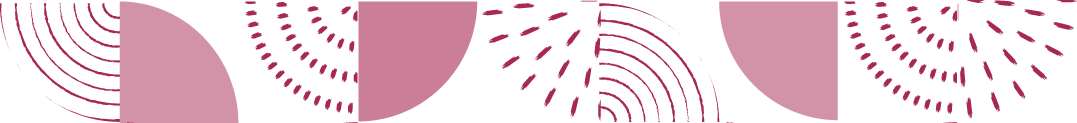 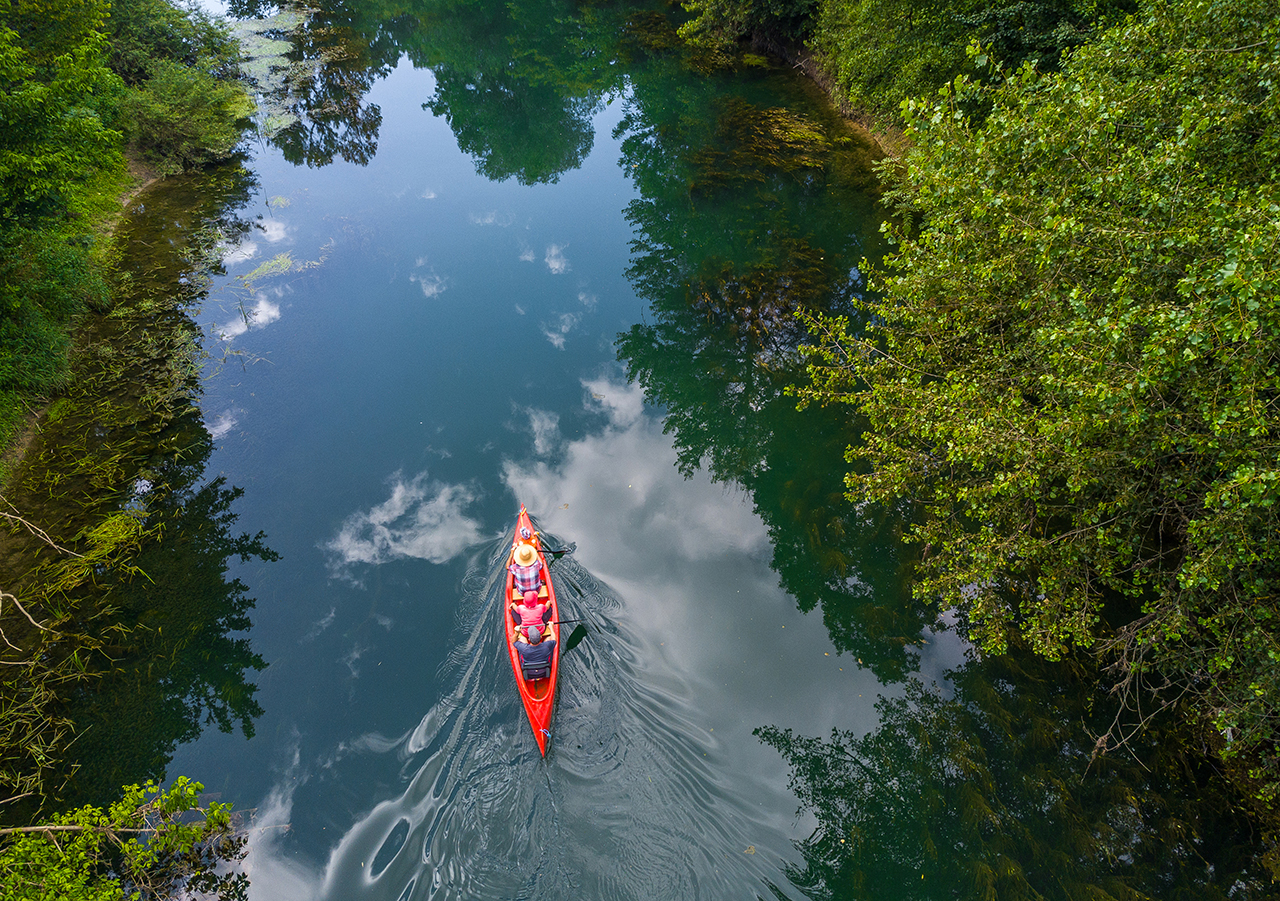 Take a tour down the RIO
https://rio.tamiu.edu
[Speaker Notes: Let’s visit our repository now and explore some of the features of RIO. The URL for our repository is easy to remember: rio.tamiu.edu

Contributing your scholarship to RIO is quick and easy. You can create an account using your email address. Your account is the same across all instances of Digital Commons; if you contribute something to another institution’s repository, you can use the same login credentials. All of your authored works are linked in your account as well. 

When you’re ready to contribute your work to the repository, you can upload it via the provided form. Once submitted, we verify the metadata and RIO admins publish the work. Authors are notified when the link goes live. When the link is live, you can share your scholarship. Finally, since RIO is part of the wider Digital Commons network, it is easy to discover new content to use in your research or course.]
What’s next for RIO
[Speaker Notes: Faculty publications

Digital exhibitions of collections]
Contact